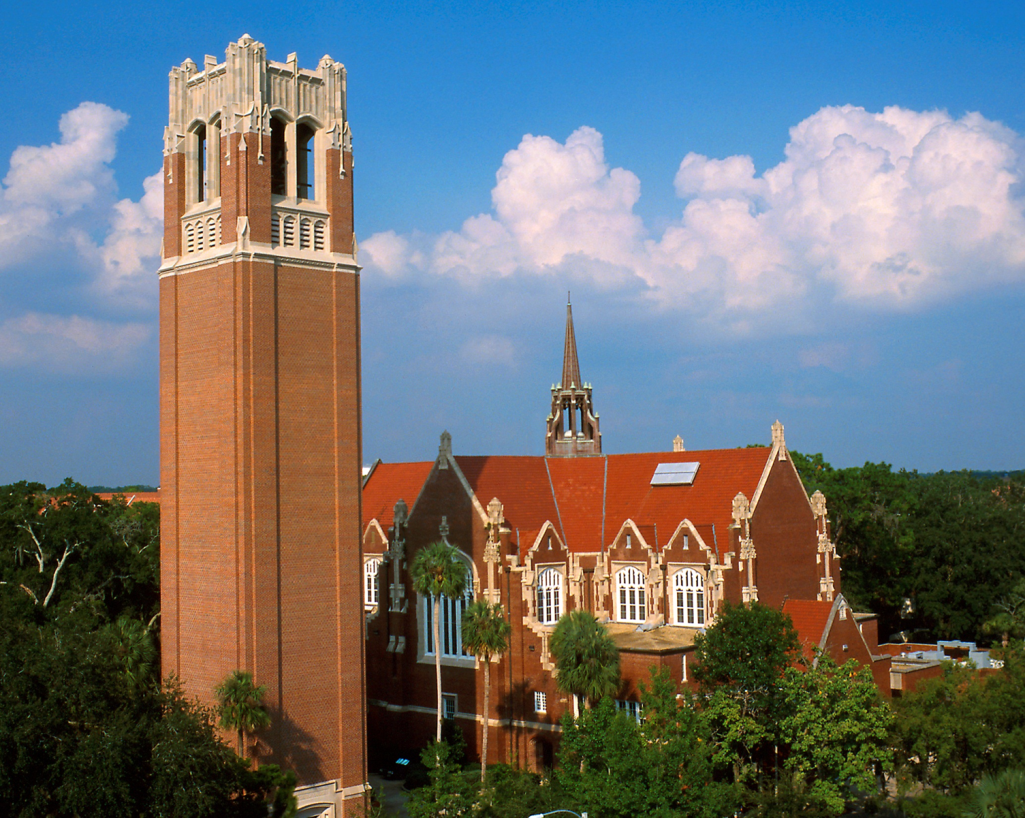 Current State of Online Education at UF
Joe GloverProvost and Senior Vice President for Academic AffairsUniversity of Florida

Andy McColloughAssociate Provost for Teaching and Technology
University of Florida

May 2014
UF and Coursera
UF was one of the early partners with Coursera, and continues to be an active participant.
To date, we have mounted seven courses with initial enrollments totaling 125,000 and five courses are nearing completion, including the first one from the Law School (current enrollment 12,000, including Chief Justice of the French Supreme Court.)
Statistics
Number of Courses:
Number of Students (2013-14):     7748

Number of Graduates (2006-2013):
PharmD		2340
MBA (Internet)	1220
MS (Forensics, etc.)	  955
MS (Engineering)	  426
Others		  800
	            TOTAL     5471
Typical Business Plan for Master’s Degree Program
(Online, self-funded, cost-recovery basis)
Master of Science in Sports Management
Revenues					     FY1
	[Tuition - $550 per credit hour]	       	   $138,000
    	[14 enrollees; 6 courses]

Expense:
Instruction (faculty)				41,580	
Instruction (GAs)				18,000
Student Services				12,500
Administration and Technology			12,500
Academic Advising				  7,500
Marketing					  7,500	   99,580
Overhead
	University (12%)				 16,632   	   37,422
	College (15%)				 20,790
	            	TOTAL     		       $137,002
		Residual	      	            $1,598
UF OnlineBasic Model (2)
Cost per SCH					  $80.50
   [Excluding Marketing, R&R)

Revenue per SCH
   In State					 	  $68.00
      [After revenue split]
   Out of State				           $200.00
      [After revenue split]

To break even on 100 person class, 10% of SCH from out-of-state.
To break even with all in-state and scaling instruction down to $50/SCH and support services to $10/SCH, we would need 500 students.
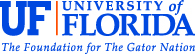